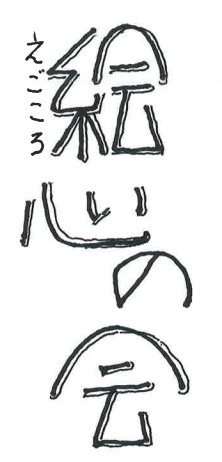 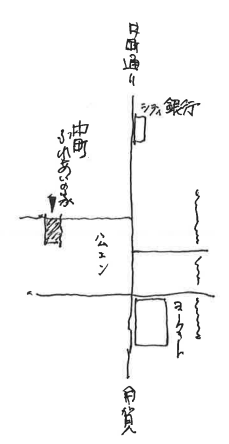 〇 所在地　世田谷区中町５ー19ー２
　　　　　 中町ふれあいの家

〇 日　時　毎月第２水曜日・第４月曜日
　　　　　 13時～15時

〇 会　費　無  料
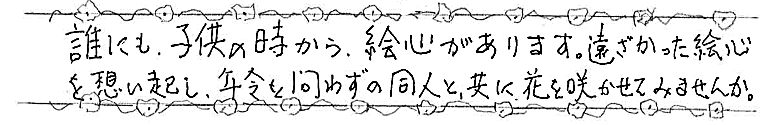 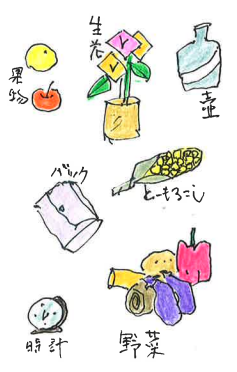 〇 例会日に持参するもの
　  画材（水彩用具・クレヨン・色鉛筆
　　  　　スケッチブック　ｅｔｃ）
　  画題になるもの（手ぶらもＯＫ）
〇 講師がおりますので
　 初心者の方も大歓迎です。　　
　 

〇 年齢を問わずに集った人が
    談笑のうちに自由にスケッチや
    イラストを楽しみ、
    世間話に花が咲き、友人も増え   
    地域に活性化を促すことが
    できれば何よりも幸せです。
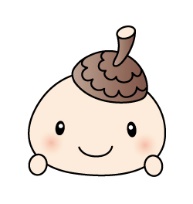 【申込・問合せ】　　        　　　　   　070-3946-9799
社会福祉協議会 
上野毛地区事務局
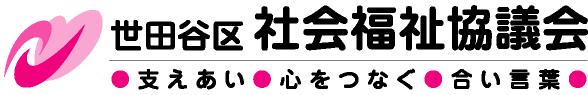